Workshop ”Byg en graf”
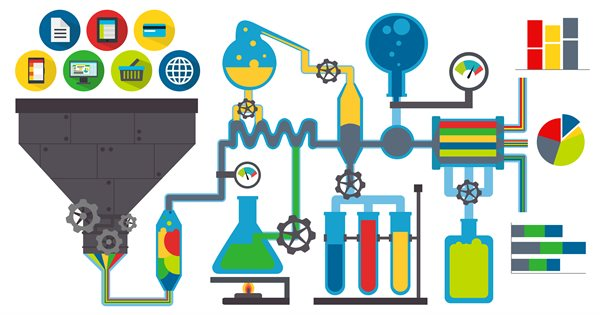 velkommen
I skal:
Tænde jeres computer
Åbne skabelonen, som I har fået tilsendt – enten med eller uden formler!
Tænke på en indikator, som I bruger i jeres LKT-team, det kan være en proces- eller en resultatindikator

Har I problemer mednoget af ovenstående,
så råb op!
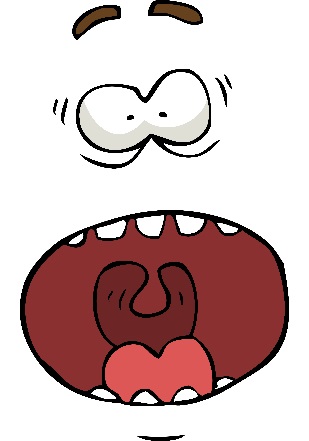 Nationalt lærings- og kvalitetsteam
vedr. rationel anvendelse af antibiotika (LKT Antibiotika)
[Speaker Notes: De kan enten oprette en kopi af arket, hvor alle formler slettes]
Processen
DataindsamlingStruktureret samling af data, så de opfylder vores behov i den videre proces
DatabearbejdningKlargøring af data til datapræsentation og –analyse på en ”fremtidssikret” måde 
DatafremstillingKurvediagram
(Dataanalyse)Seriediagram (eller kontroldiagram) med parametre og grænseværdier
Nationalt lærings- og kvalitetsteam
vedr. rationel anvendelse af antibiotika (LKT Antibiotika)
3
Et par kommentarer til excel
Brug af  $ i formler låser en reference:
$A2 låser kolonnen!
A$2 låser rækken!
$A$2 låser cellen! ← bruges her særligt til ”områder”, dvs. fixerede kolonner af celler.
Det er vigtigt, når vi skal kopiere vores formler til andre celler i arket!
Brug af ; og :

Terminologi på de følgende slides:
”Observation”,”Serie” og ”Medianen” – enkelte celler
”Område” – flere celler
Nationalt lærings- og kvalitetsteam
vedr. rationel anvendelse af antibiotika (LKT Antibiotika)
4
1. Dataindsamling
Krav til dataindsamlingen
The bare necessities… og lidt til!
Tæller
Nævner
Dato/Tidspunkt
Evt. Kommentar
To forskellige udgangspunkter for dataindsamling – enkeltobservationer eller flere observationer.
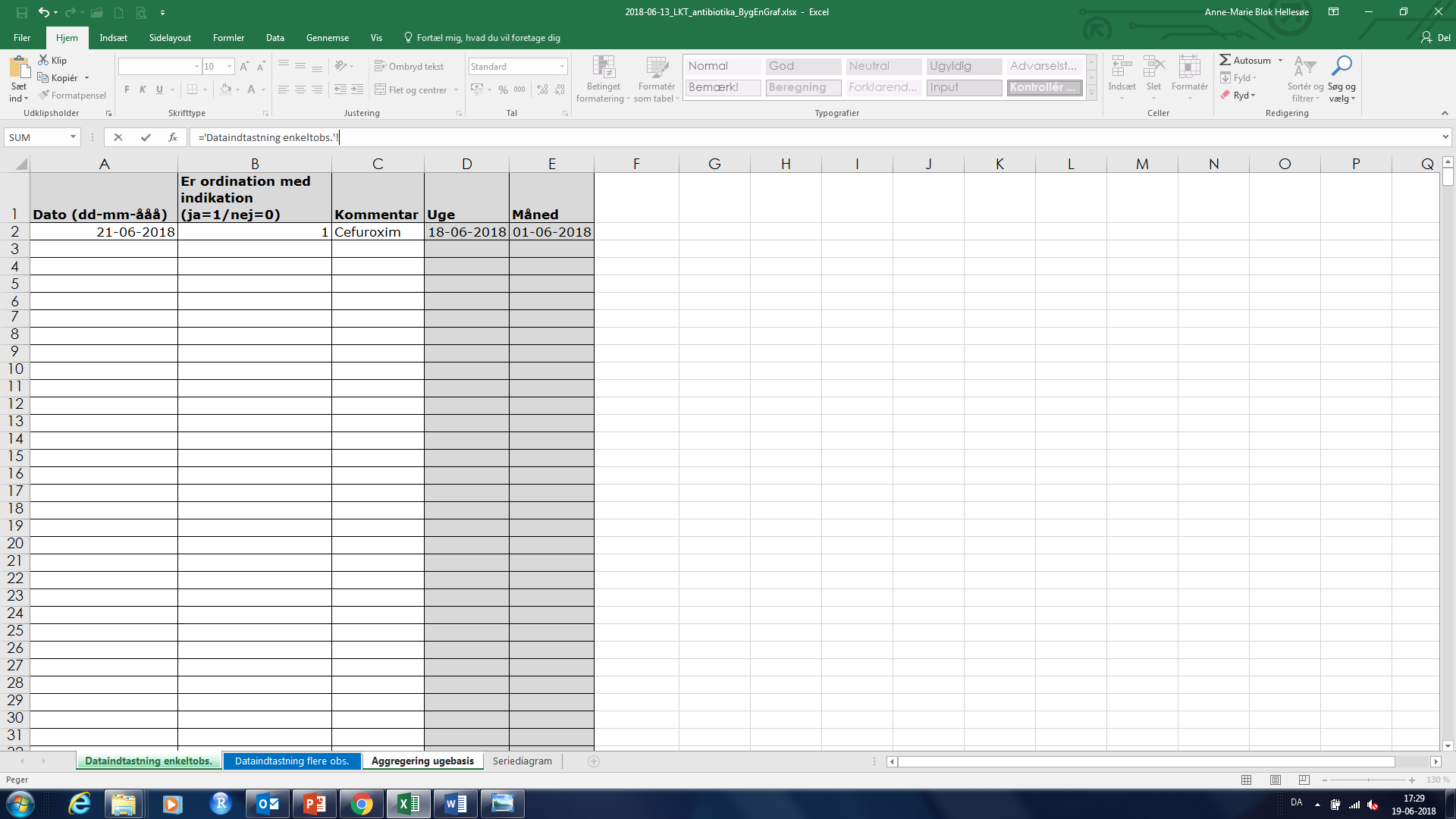 Nationalt lærings- og kvalitetsteam
vedr. rationel anvendelse af antibiotika (LKT Antibiotika)
2. Databearbejdning
Klargøring af data
Aggregering/samling af data
Første dag i ugen:=”Dato”-UGEDAG(”Dato”;3)Første dag i måneden:
=”Dato”-DAG(”Dato”)+1
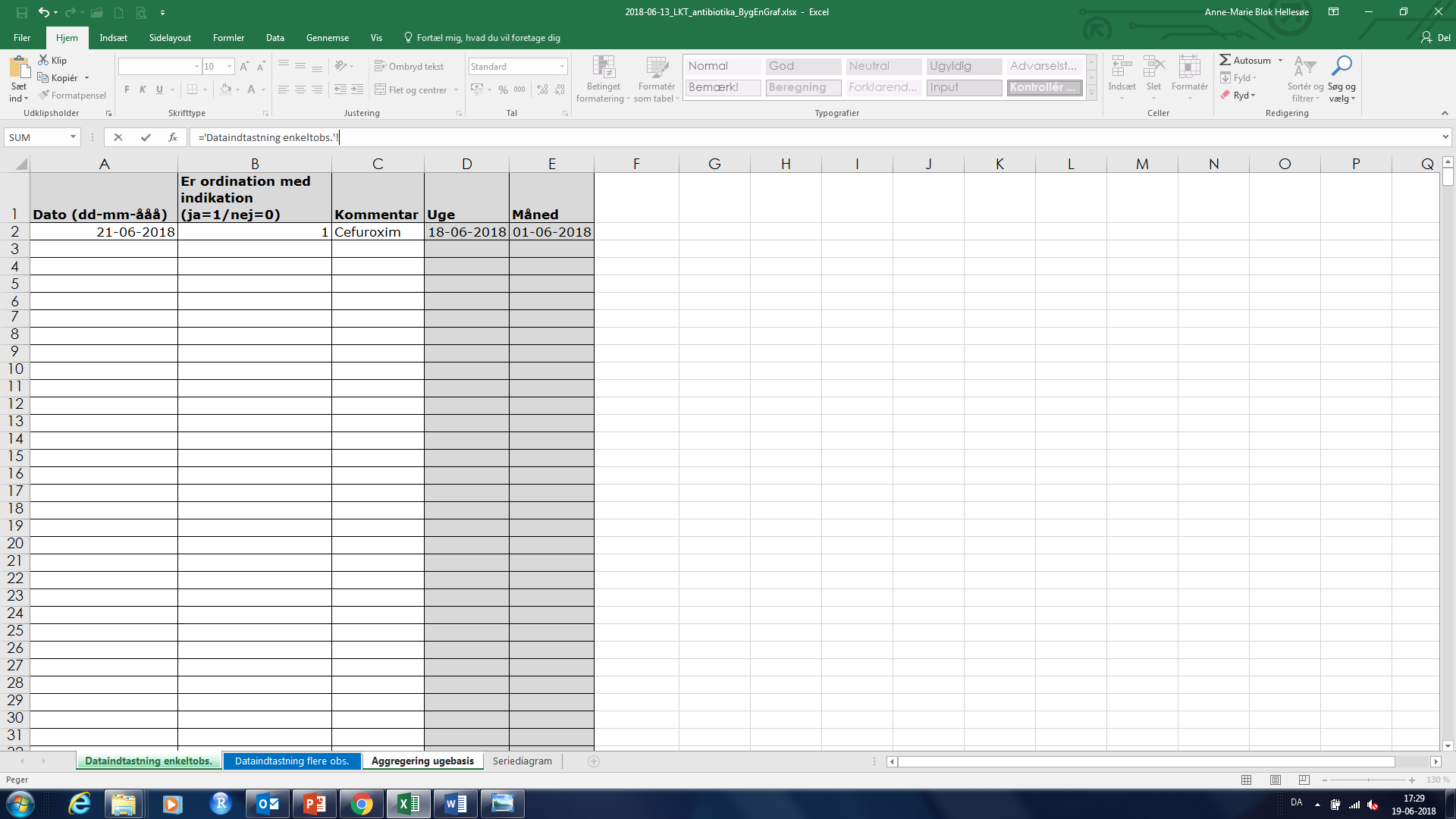 Værdien af tæller for målepunkt:=TÆL.HVIS(”Område”;”Kriterium”)Værdien af nævner for målepunkt:
=SUM.HVIS(”Område”;”Kriterium”;”Sumområde”)
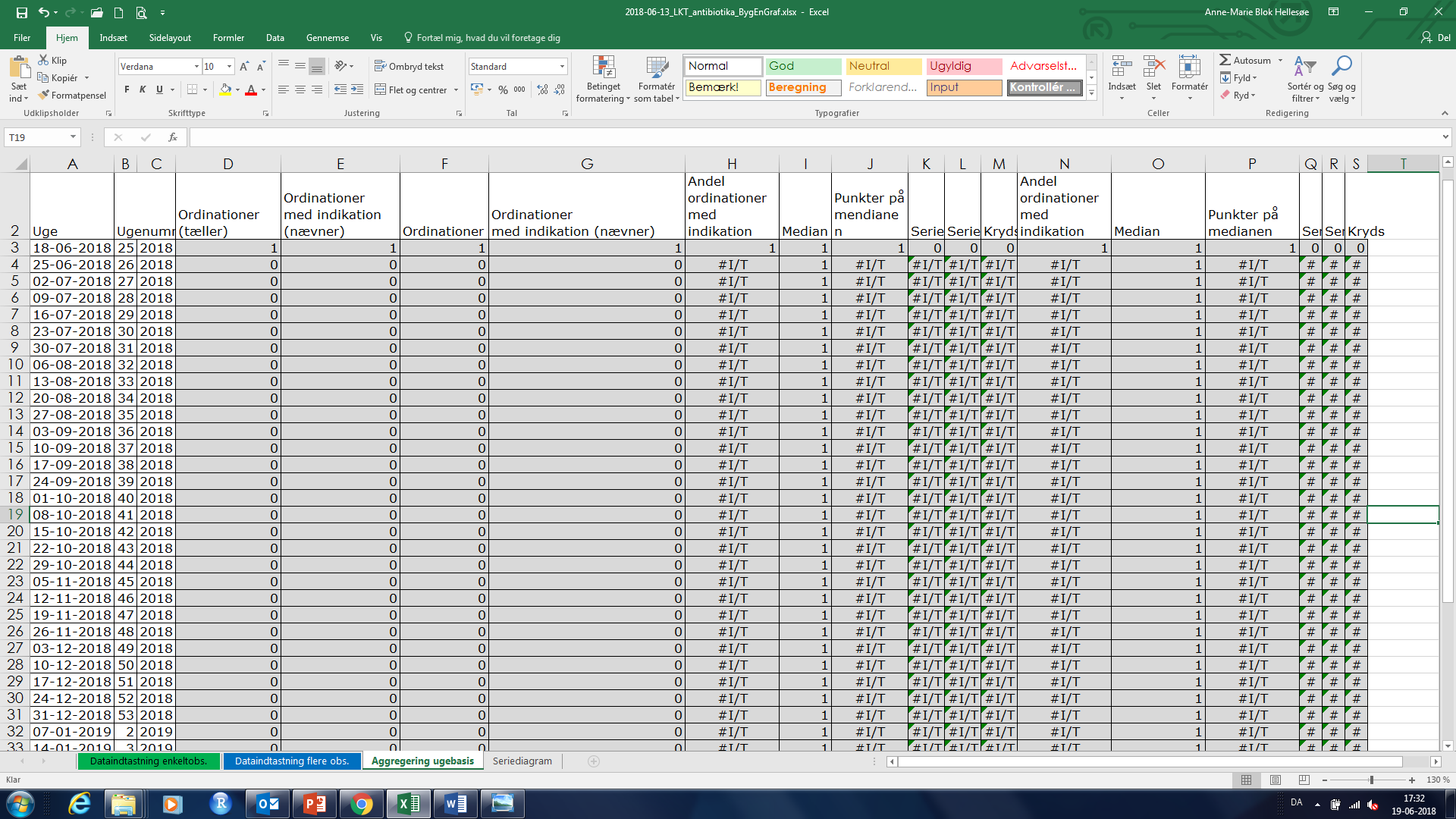 Nationalt lærings- og kvalitetsteam
vedr. rationel anvendelse af antibiotika (LKT Antibiotika)
6
2. DataBearbejdning
Beregning af indikator og median
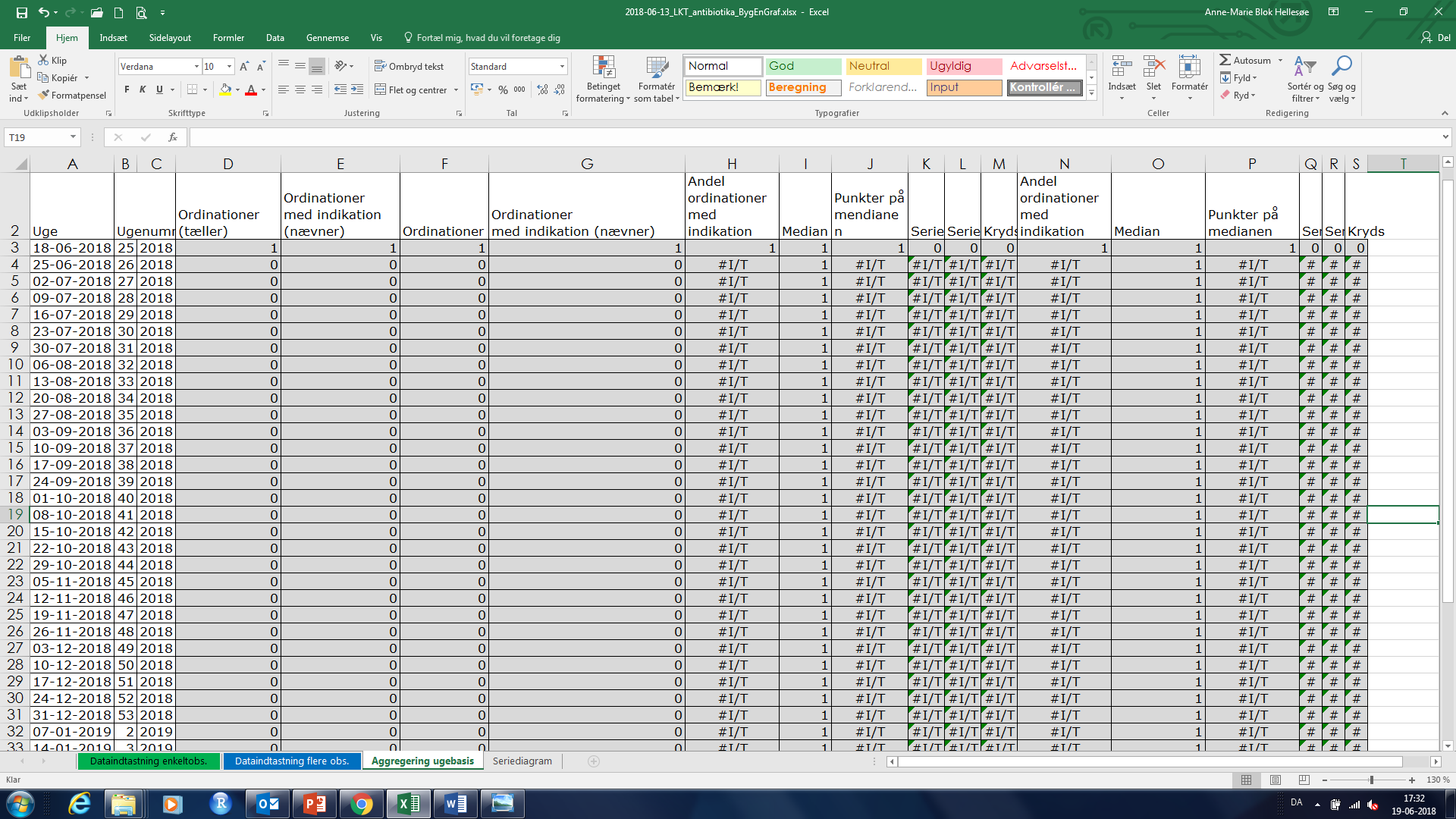 =HVIS(”Nævner”>0;”Tæller”/”Nævner”;IKKE.TILGÆNGELIG())

={MEDIAN(HVIS(ER.TAL(“Indikatorområde”);”Indikatorområde”))}

Arrayformel {} afsluttes med Ctrl+Shift+Enter ogtillader komplekse beregninger udenmellemregninger
Nationalt lærings- og kvalitetsteam
vedr. rationel anvendelse af antibiotika (LKT Antibiotika)
7
3. datapræsentation
Kurvediagram med:
Titel med forklaring af indikator og område
Indikatorakse, der angiver de værdier, indikatoren kan antage (fx procent, antal, timer etc.)
Tids- eller sekvensakse med benævnelse
Målepunkter for indikator
Medianen for målepunkterne
Punkter på medianen som egen serie:=HVIS(”Observation”=”Medianen”;”Medianen”;IKKE.TILGÆNGELIG())
8
4. Dataanalyse
Behov:
1. Antal brugbare observationer, 2. Længste serie, 3. Antal kryds, 4. Grænseværdier for længste serie og antal kryds

Antal brugbare observationer:
Antal observationer:
=TÆL(”Indikatorområde”)
Antal observationer på medianen:
=TÆL(”Punkter på medianen-område”)
Beregn antallet af brugbare observationer
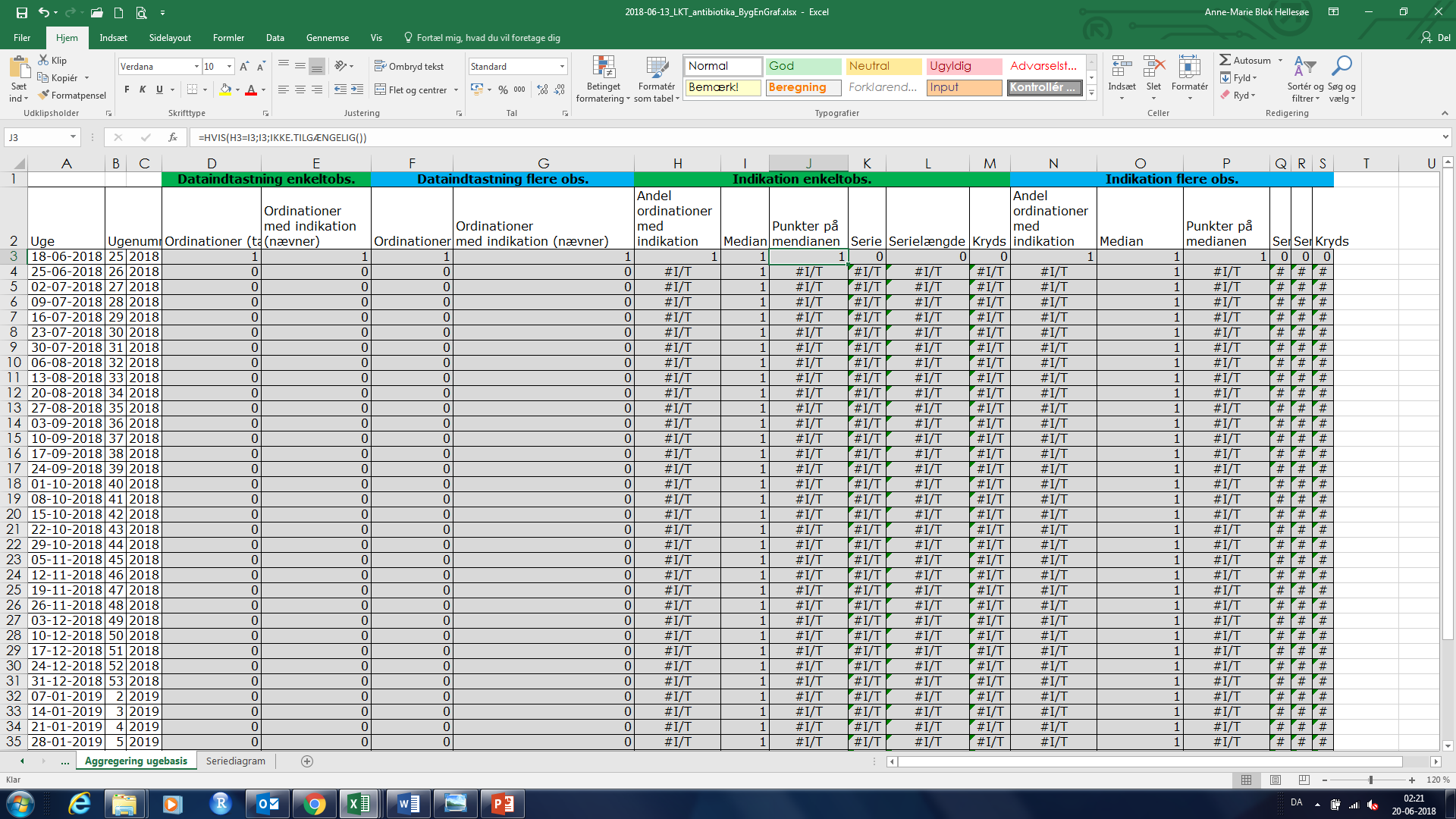 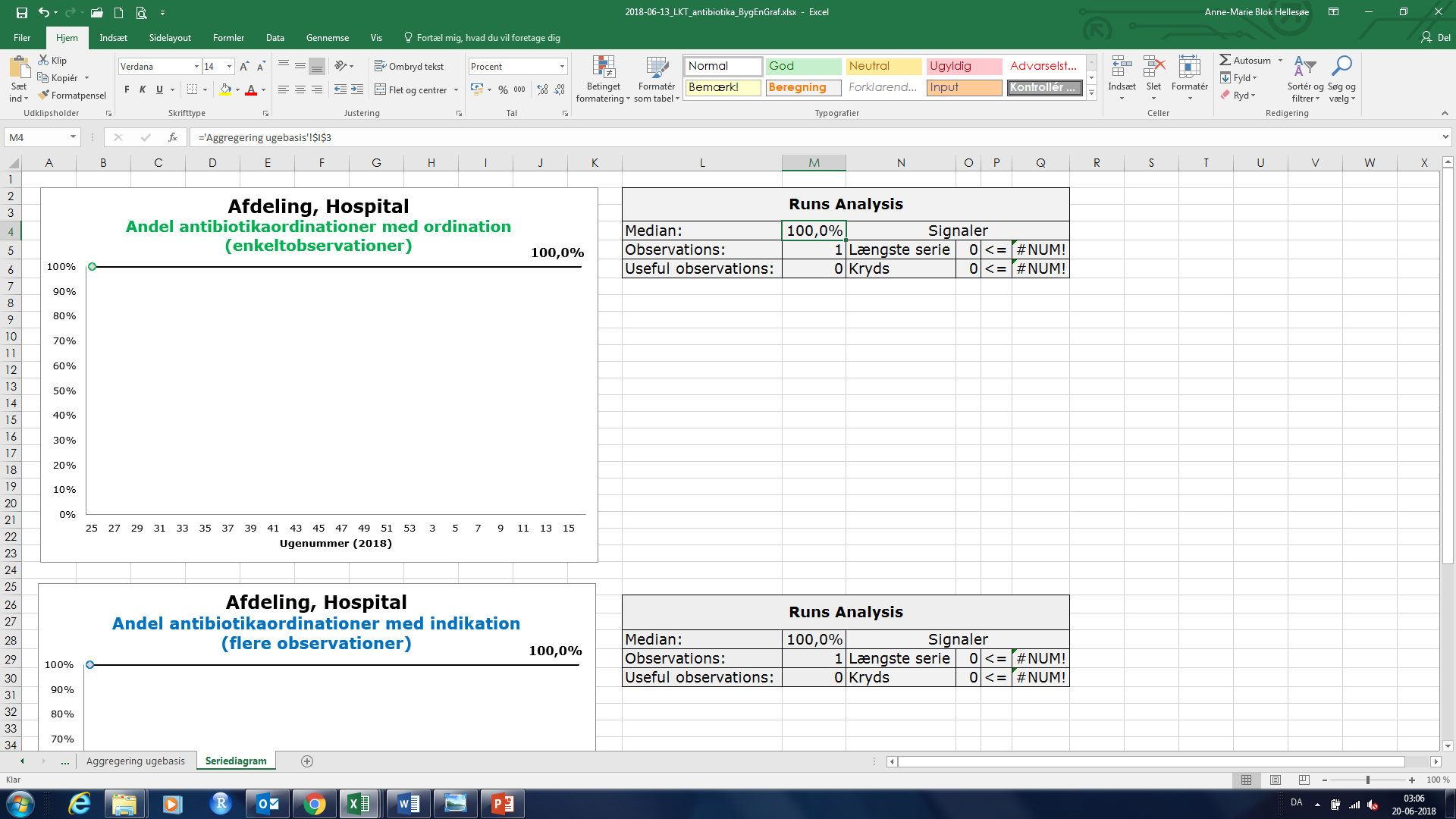 Nationalt lærings- og kvalitetsteam
vedr. rationel anvendelse af antibiotika (LKT Antibiotika)
9
4. Dataanalyse
Længste serie:
Serie – er observationen over eller under medianen (+/-)? Hvis den ligger på medianen, hører den til observationen før:
=HVIS(”Observation”=”Medianen”;”Serie ovenfor”;FORTEGN(”Observation”-”Medianen”))
Serielængde – hvilket nummer i serien er observationen?:
=HVIS(”Observation”=”Medianen”;”Serielængde ovenfor”;HVIS(”Serien”=”Serien ovenfor”;”Serielængde ovenfor”+1;1))






Længste serie:
=MAKS(HVIS(ER.TAL(”Serielængdeområde”);”Serielængdeområde”))
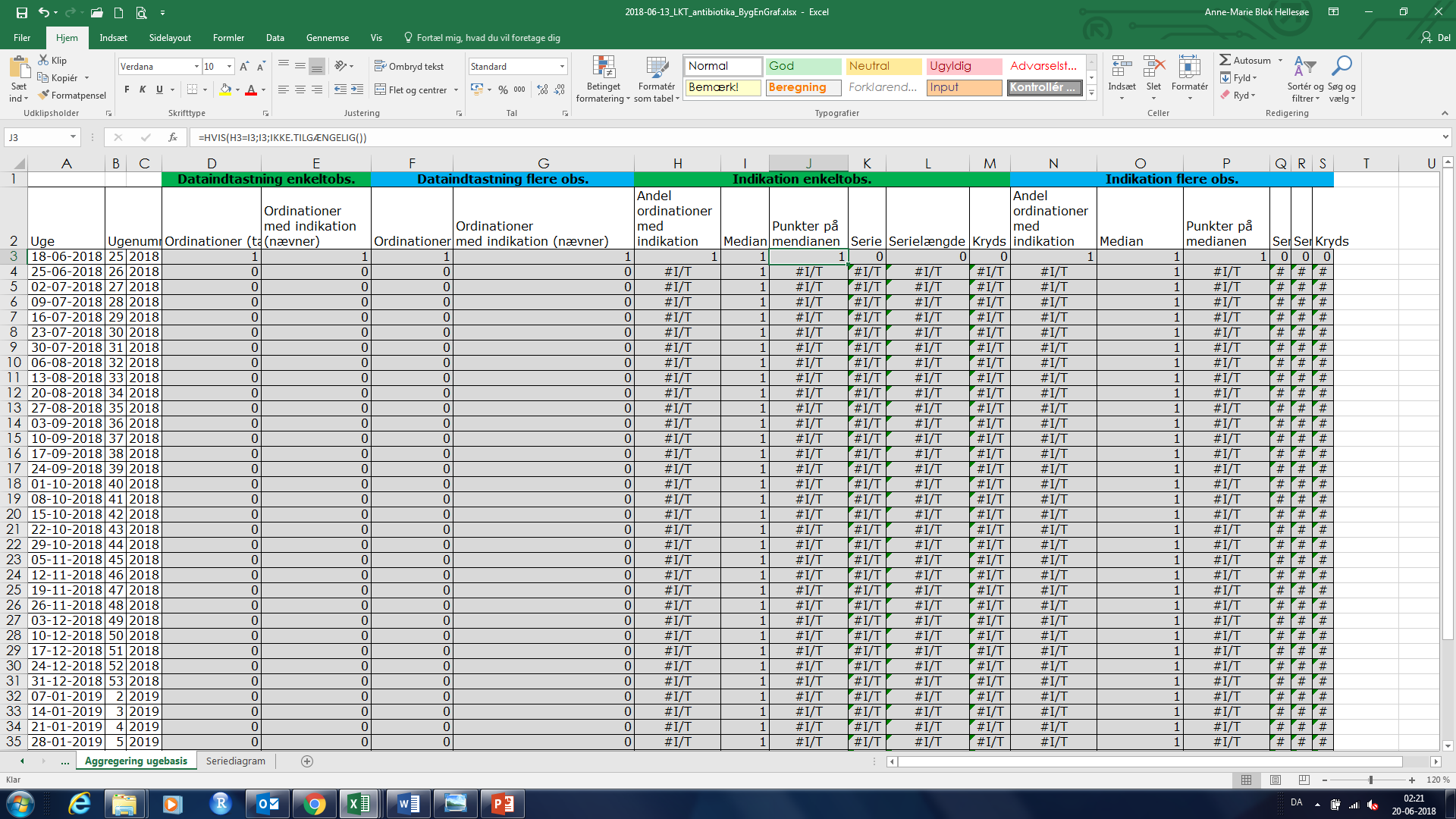 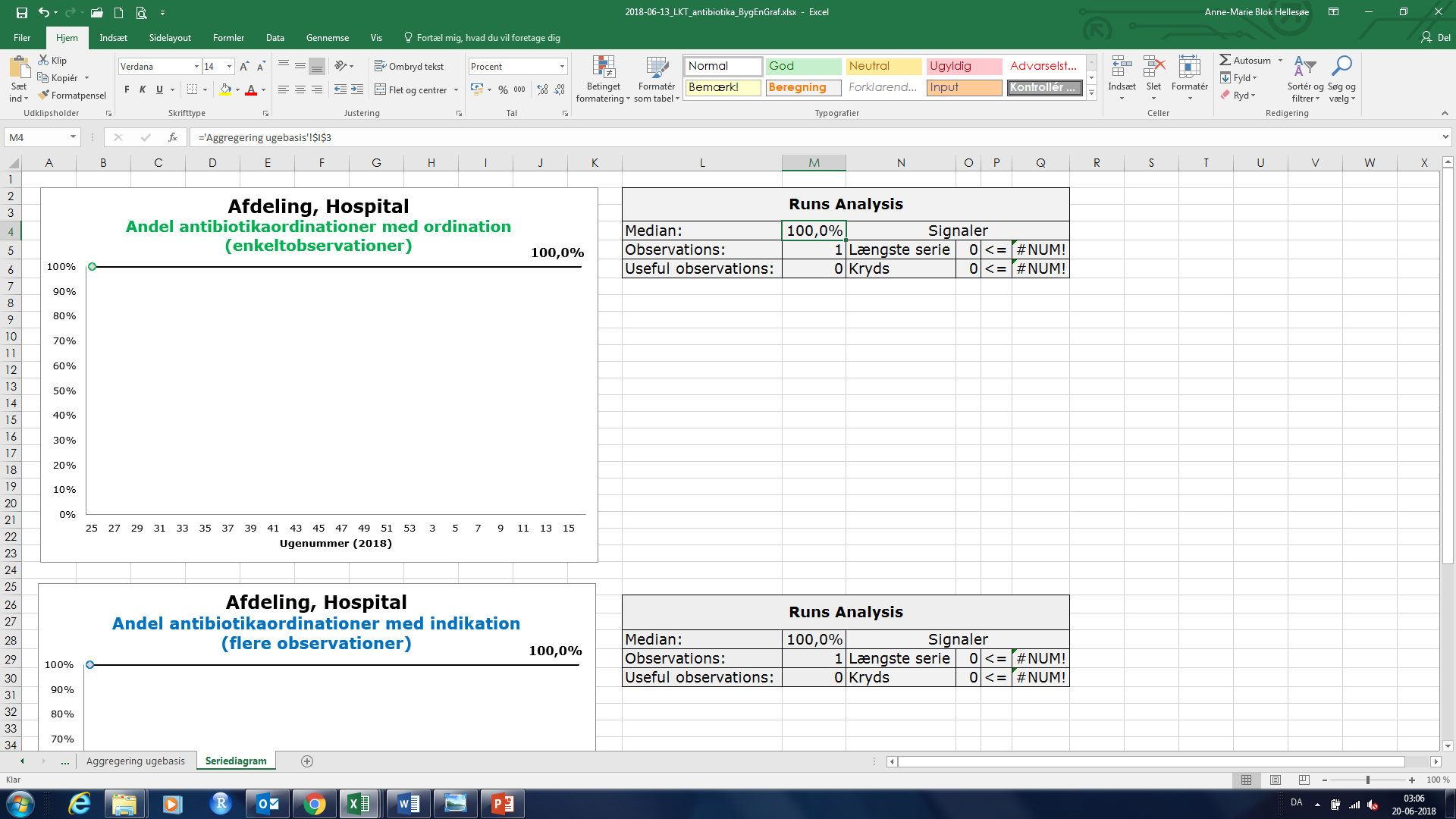 Nationalt lærings- og kvalitetsteam
vedr. rationel anvendelse af antibiotika (LKT Antibiotika)
10
4. Dataanalyse
Antal kryds:
Kryds – sker der en krydsning af medianen? 
=HVIS(”Serie”<>”Serie ovenfor”;1;0)



Antal kryds:
{=SUM(HVIS(ER.TAL('Aggregering ugebasis'!$M$3:$M$46);'Aggregering ugebasis'!$M$3:$M$46))}

Grænseværdier for længste serie og kryds:
Længste serie:
=AFRUND(LOG(”Antallet af brugbare observationer”;2)+3;0)
Antal kryds:
=KRITBINOM(”Antallet af brugbare observationer”-1;0,5;0,05)
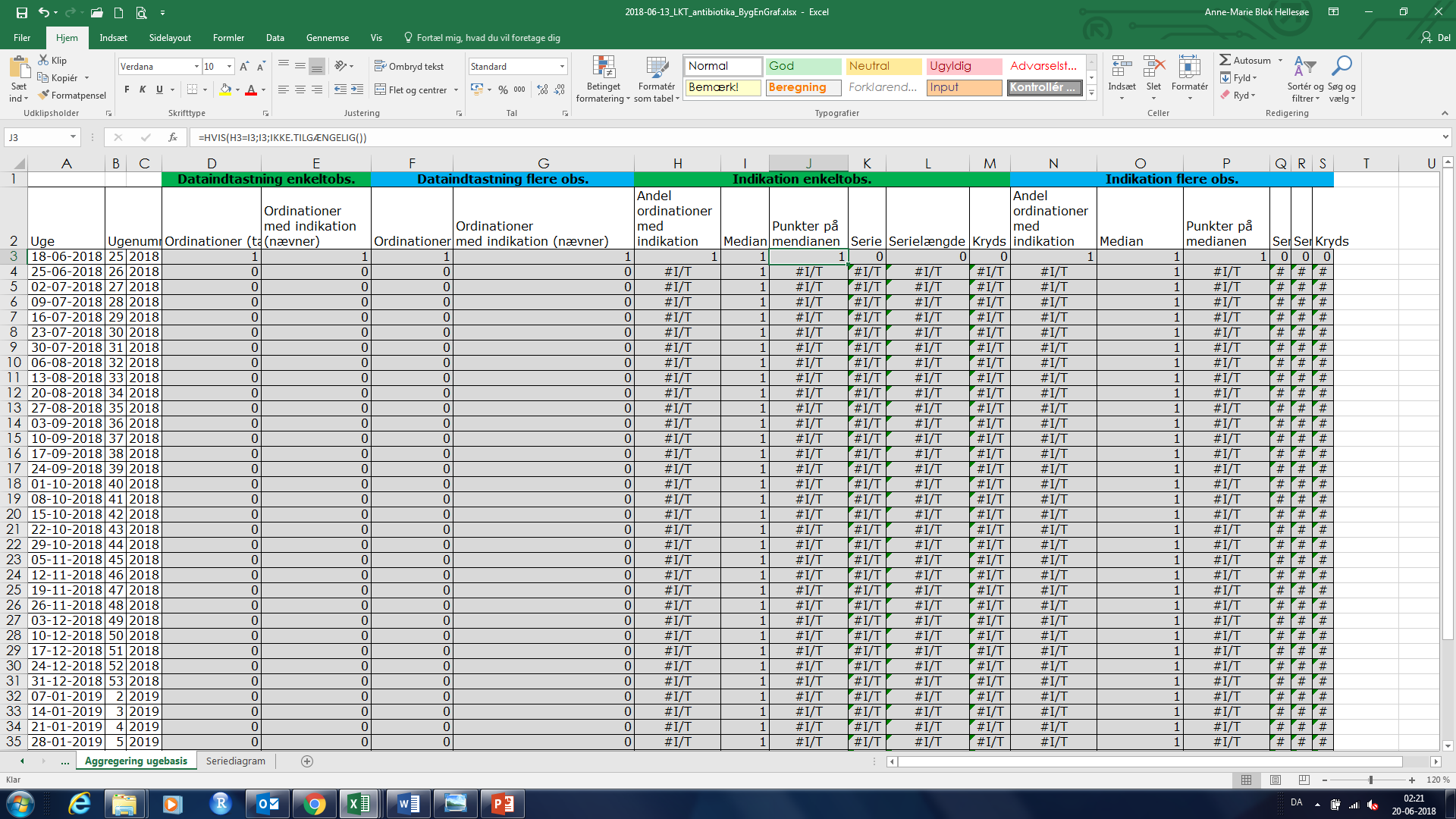 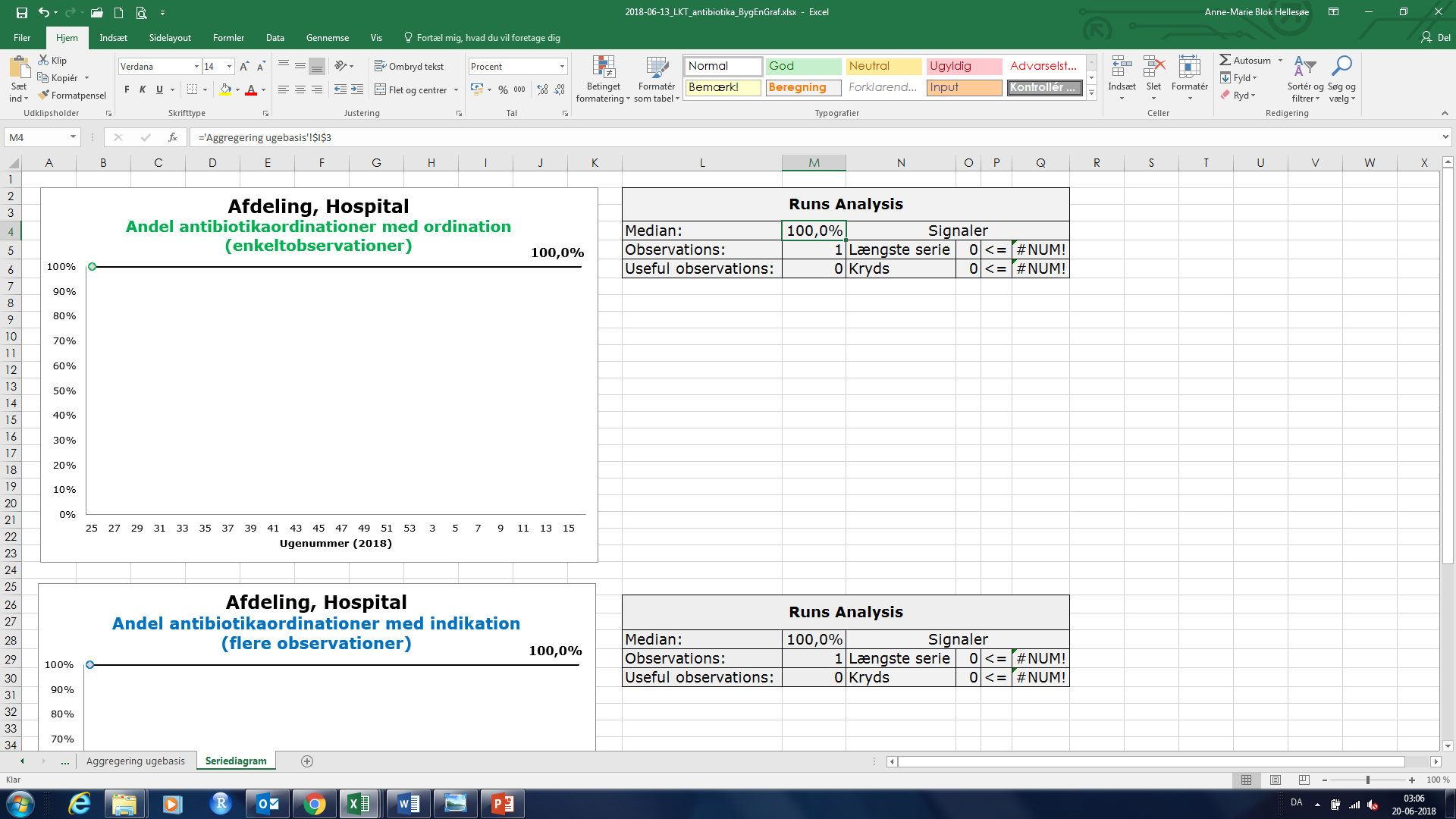 Nationalt lærings- og kvalitetsteam
vedr. rationel anvendelse af antibiotika (LKT Antibiotika)
11
Next step…
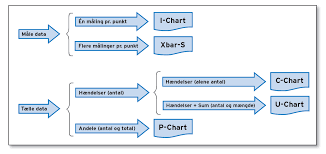 Kontroldiagrammer
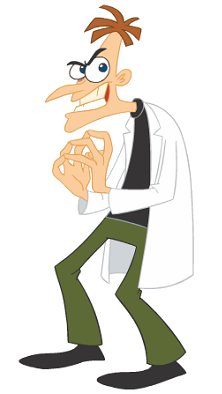 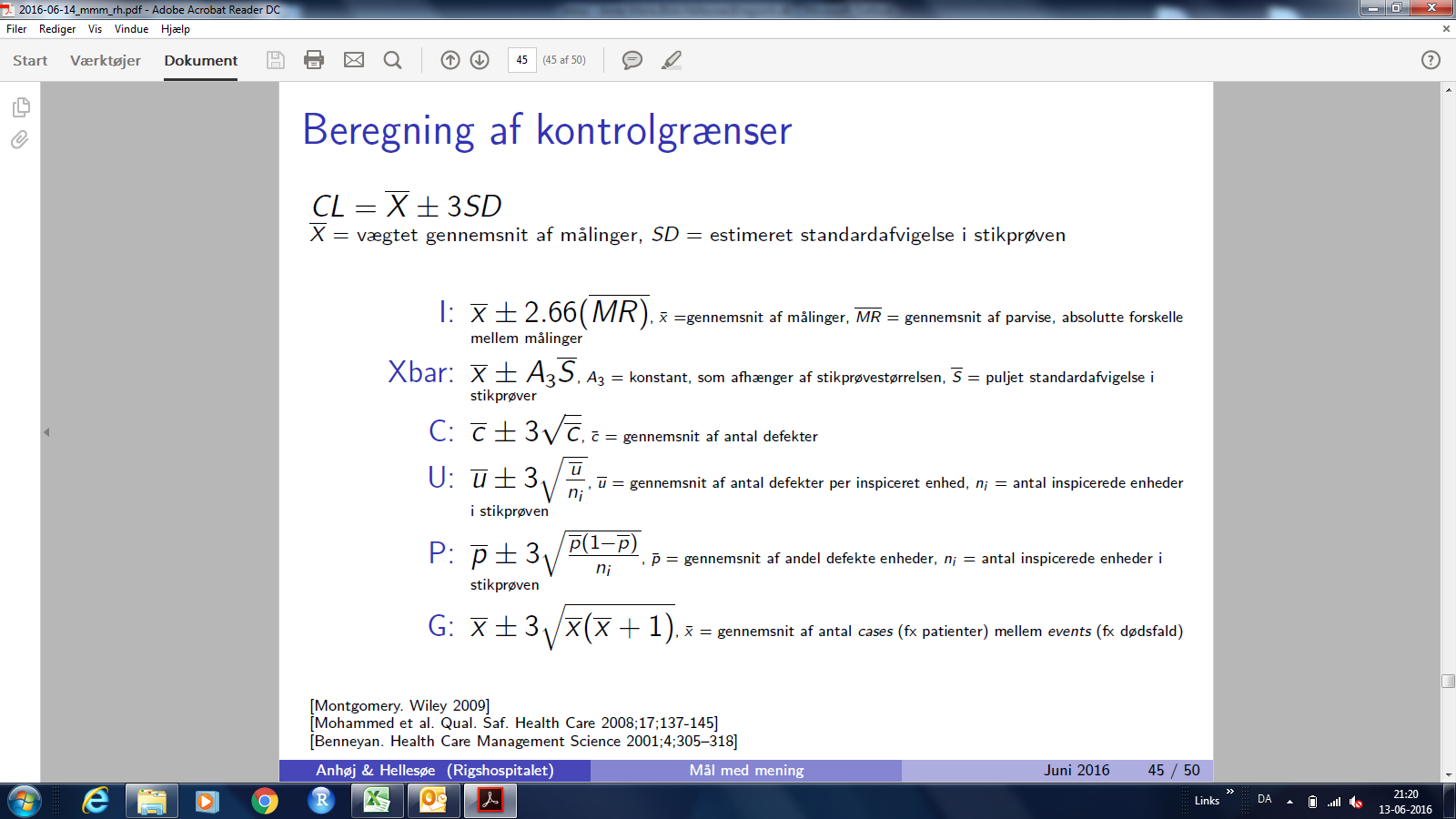 Og ellers er derhjælp at hentei Dr. Anhøjs kontrolkortinator:
Nationalt lærings- og kvalitetsteam
vedr. rationel anvendelse af antibiotika (LKT Antibiotika)
https://anhoej.shinyapps.io/qicharts/
12
Tak for nu!
Kast jer ud i det…








anne-marie.blok.hellesoee@regionh.dk
jacob.anhoej@regionh.dk

Vi er tossede med data!
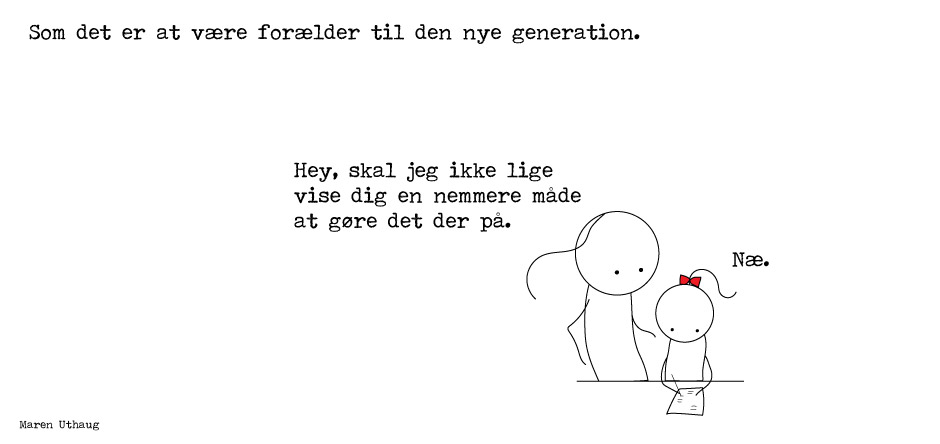 Nationalt lærings- og kvalitetsteam
vedr. rationel anvendelse af antibiotika (LKT Antibiotika)
13